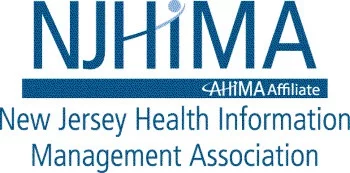 Delegate
2-Year Term
Role is subject to change
Volunteer and Make a Difference
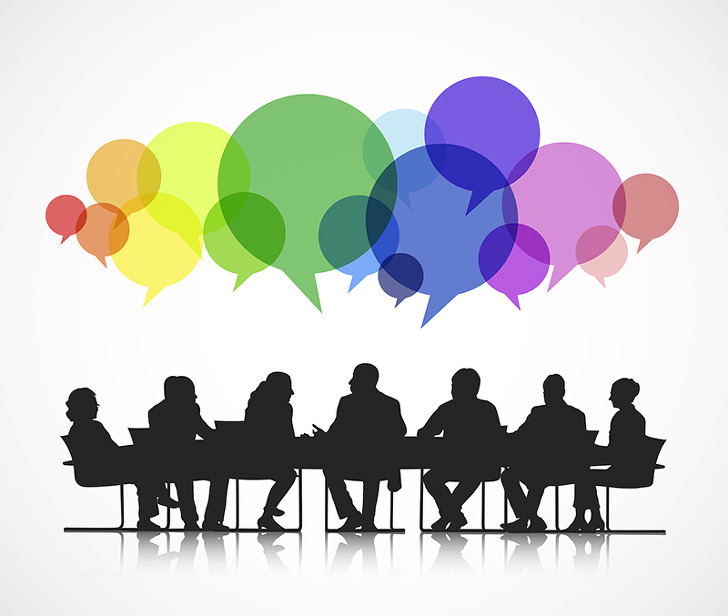 Volunteer
Motivate
Network
Learn
Have fun!
Two-Year Term
Nominees must be an active NJHIMA member in good standing and meet the qualifications.
Prior Board experience necessary
Year 1   1st Year Delegate - Expectations
Represent NJHIMA at various functions
Oversee assigned committees:
Membership Committee
Student Committee
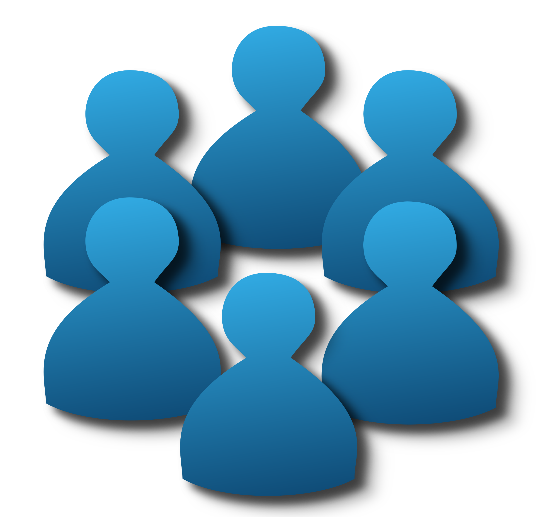 Year 1   1st Year Delegate - Expectations
Year 1 1st Year Delegate – AHIMA House Leadership
Travel Expenses are covered by NJHIMA
See P&P 
for details
Year 2      2nd Year Delegate - Expectations
Represent NJHIMA at various functions
Oversee assigned Committees:
Education Committee
Coding Roundtable
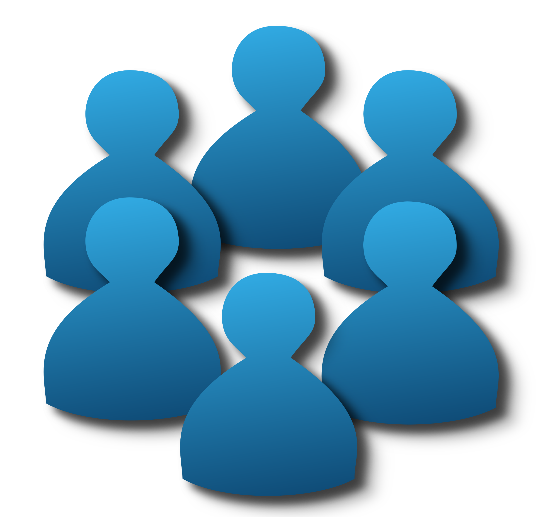 Year 2  2nd Year Delegate - Expectations
Travel Expenses are covered by NJHIMA
See P&P 
for details
View the Board of Directors PowerPoint to learn more.